Sources of Islamic civilization
The primary sources, accepted universally by all Muslims, 
the Qur'an 
Sunnah. 
Secondary sources 
consensus/ijma, 
the exact nature of which bears no consensus itself;
analogical reason/qıyas; 
pure reason/aqıl; 
seeking the public interest/maslaha; 
juristic discretion;
 the rulings of the first generation of Muslims; 
local customs/urf.
The Qur’an
The verses of the Qur'an are categorized into three fields:
"science of speculative theology", 
"ethical principles”
"rules of human conduct". 

The Holy Qur'an is considered 
a source of thought and 
origin of understanding, knowledge, legislation and civilization
The Sunnah
Commonly defined as "the traditions and customs of the prophet Muhammad" or "the words, actions and silent assertions of him". 
The sunnah is the Qur’an in action, or the Qur’an-implemented, at the hands of the infallible and most trusted person, Prophet Muhammad (pbuh). The sunnah thus cannot be observed and rightly understood except through the prism of the Qur’an. The sunnah owes its very existence to the Qur’an.
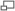 Qıyas/Anology
Literally means measuring the length, weight or quality of something.
Technically Qiyas means comparison to establish equality or similarity between two things. 
The success and expansion of Islam brought it into contact with different cultures, societies and traditions, such as those of Byzantines and Persians. With such contact, new problems emerged for Islamic law to tackle. Moreover, there was a significant distance between Medina, the Islamic capital, and the Muslims on the periphery on the Islamic state. Thus far off jurists had to find novel Islamic solutions without the close supervision of the hub of Islamic law (back in Medina).
Ijma’/consensus
The word ijma’is derived from jamaa’. Meaning: Collecting, gathering together.The ijma' or consensus amongst Muslim jurists on a particular legal issue. 
Muslim jurists provide many verses of the Qur'an that legitimize ijma' as a source of legislation. Muhammad himself said: "My followers will never agree upon an error or what is wrong", "God's hand is with the entire community".
In history, it has been the most important factor in defining the meaning of the other sources and thus in formulating the doctrine and practice of the Muslim community.
Istihsan/Juristic discretion
Abu Hanifa developed a new source known as juristic discretion called istihsan. Juristic discretion is defined as: 
A means to seek ease and convenience, 
To adopt tolerance and moderation, 
To over-rule analogical reason, if necessary.
The doctrine was justified directly by the Qur'anic verse stating: "Allah desires you ease and good, not hardship". 
This doctrine was useful in the Islamic world outside the Middle East where the Muslims encountered environments and challenges they had been unfamiliar with in Arabia.
Masalih al-mursalah/Public interest
Malik developed a tertiary source called al-maslahah al-mursalah, which means that which is in the best interests of the general public. According to this source, rulings can be pronounced in accordance with the "underlying meaning of the revealed text in the light of public interest".
‘Urf/Local custom
The term urf, meaning "to know", refers to the customs and practices of a given society. 
Islam recognizes customs that prevailed at the time of prophet Muhammad but were not abrogated by the Qur'an or the tradition (called "Divine silence"). 
Practices later innovated are also justified, since Islamic tradition says what the people, in general, consider good is also considered as such by God. According to some sources, urf holds as much authority as ijma (consensus), and more than qiyas (analogical deduction). 
Urf is the Islamic equivalent of "common law”